POVIJEST ZAGREBA
DUBRAVA
Dubrava se nalazi na krajnjem istočnom dijelu grada.
Prema propisu stanovništva iz 2001.godine u Donjoj Dubravi živi 35,944 stanovnika.
Pionirac
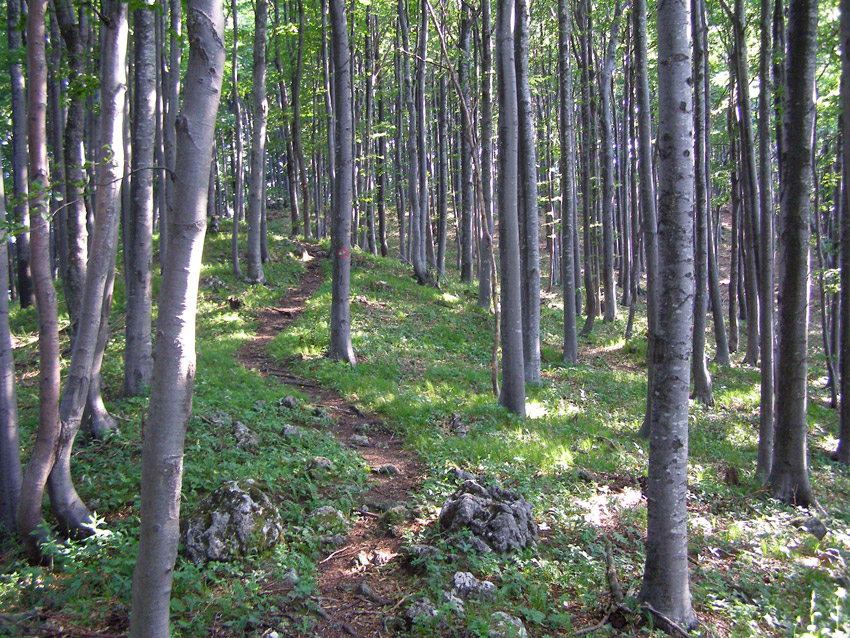 Trg Bana Josipa Jelačića
Kada je kip 1866. prvi put postavljen na trg, gledao je prema sjeveru, prema Mađarskoj. 1947. godine kip je bio uklonjen, a 1990. je ceremonijalno vraćen trg. Od 1947. do 1990. trg je nosio ime Trg republike.
Trg se nije oduvijek nalazio u krugu grada, već je bio prazna poljana ispod zidina Gradeca i Kaptola, na kojoj su obitavali došljaci kojima je pristup gradu bio zabranjen.
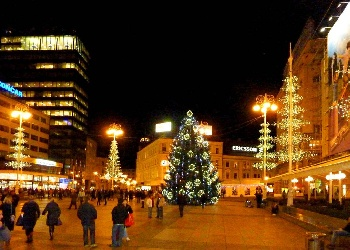 Kaptol
Gradec
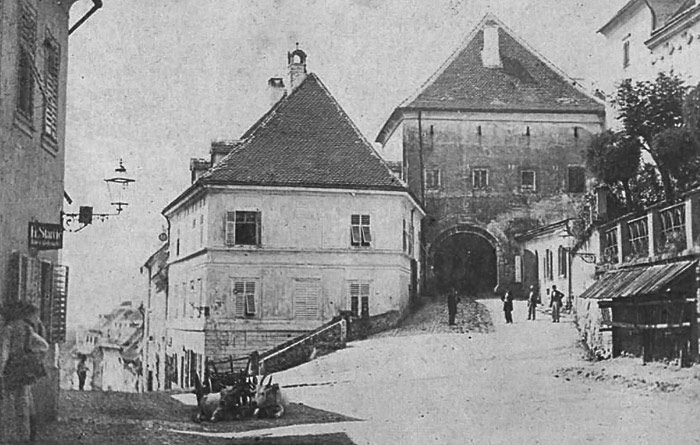 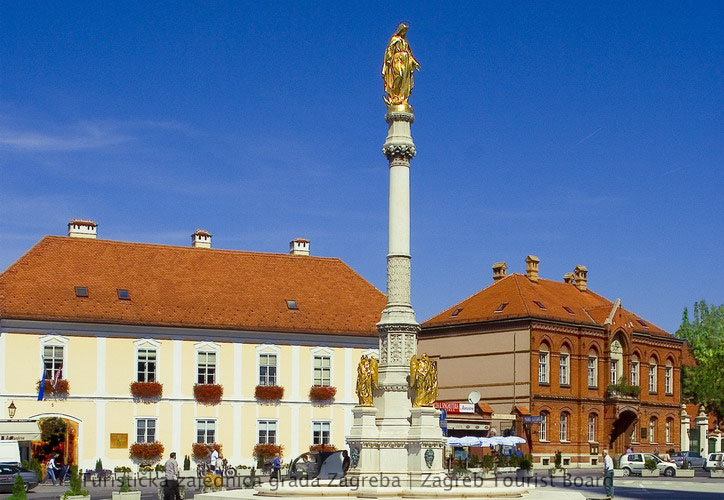 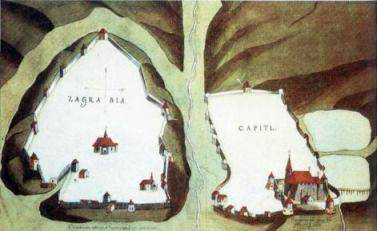 Maksimir
Maksimir je gradska četvrt Grada Zagreba u kojoj se nalaze istoimena park-šuma. U Maksimiru živi preko 50.000 stanovnika. Općina Maksimir (prije 31. prosinca 1990.) obuhvaćala je područje omeđeno granicom koja teče od Maksimirske ceste u pravcu sjevera potokom Štefanovcem do Miroševečine i dalje starom granicom prema općini Dubrava
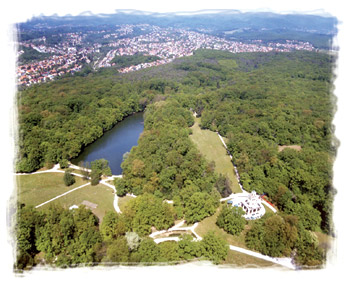 HVALA NA PAŽNJI !!!
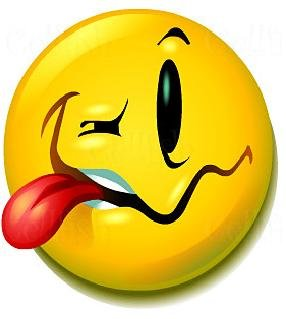 Izradio: Luka Babić
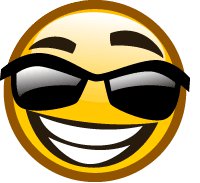